Министерство инвестиций,
Промышленность и торговля Республики Узбекистан
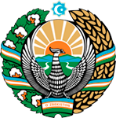 Производство картофельного крахмала
Обзор проекта
Бизнес модель: производство 50 тыс. тонн крахмала в год
Цель проекта
Выращивание картофеля для дальнейшее производство крахмала
Стоимость проекта
20 млн долл США
Процесс производства картофельного крахмала
Инфраструктура за счет государства* (стоимость проекта более 15 млн. долл. США)

Налоговые льготы в СЭЗ: земля, имущество, вода, корпоративный подоходный налог 
(при инвестициях свыше 3 млн долларов)
Очистка, измельчение и разделение
Измельчение и упаковка
Концентрация и сушка
Отбор и очистка
Проект описание
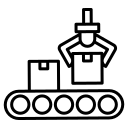 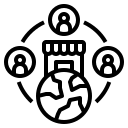 Внутренний рынок,
Существующие 5 соседних рынков
5 производственных линия
Возможность производства кормов для животных из остатков картофеля
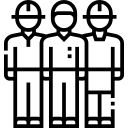 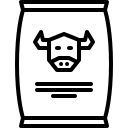 ~150 сотрудники
Объем производства и торговли крахмалом (2024)
Производство
Экспорт
Импорт
Потребление
Потребление (ЦA)
Инфраструктура
Газ 1 2 цента/м³
Электричество 7 центов/кВтч
Вода 20 центов/м³
20 тыс. тонн
–
60 тыс. тонн
80 тыс. тонн
230 тыс. тонн
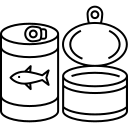 Министерство инвестиций,
Промышленность и торговля Республики Узбекистан
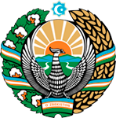 Инвестиции в производстве картофельного крахмала
Торговые соглашения
Конкуренция: Узбекистан предлагает высококонкурентную структуру операционных затрат на производство готовой продукции на международном уровне
Соглашение о свободной торговле СНГ создает более интегрированный и открытый рынок со странами СНГ.
Соглашение GSP+ позволяет экспортировать в ЕС по сниженным или нулевым тарифам 6200 наименований товаров.
Средние расходы электричества
 цент за м 3
Топ-7 экспортеры картофельного крахмала, млрд. доллар США
Средняя заработная плата, тыс. доллар США за месяц
Импорт картофельного крахмала, млн. долл США
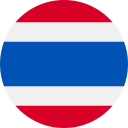 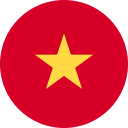 Наманганская область
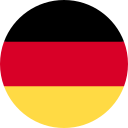 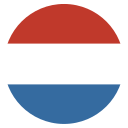 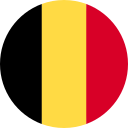 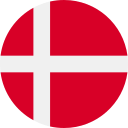 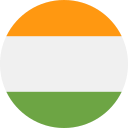 Узбекистан
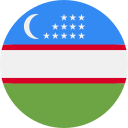 Наличие рабочей силы данной сфере
Местные производители продуктов питания могут получить выгоду от:
- Постоянный спрос на крахмал
- Наличие квалифицированной и неквалифицированной рабочей силы
- Развитие существующей инфраструктуры и распределительных сетей
- Развитие инфраструктуры за счет государства*
Стимулы: Свободные экономические зоны предлагают налоговые льготы на землю, корпоративный подоходный налог, воду
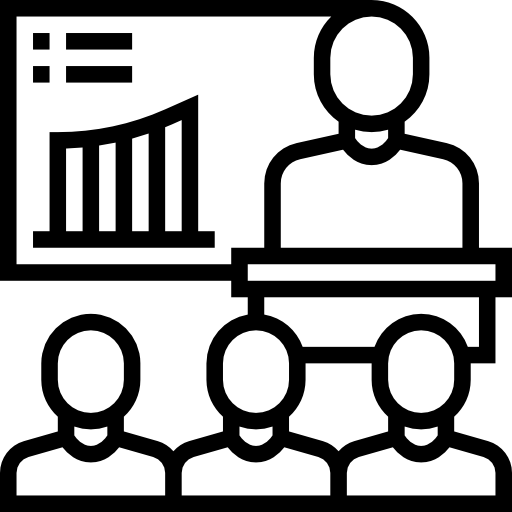 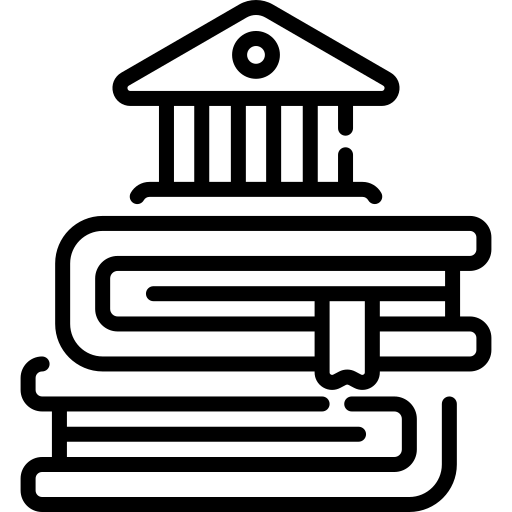 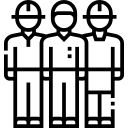 Министерство инвестиций,
Промышленность и торговля Республики Узбекистан
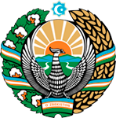 Международные логистические коридоры
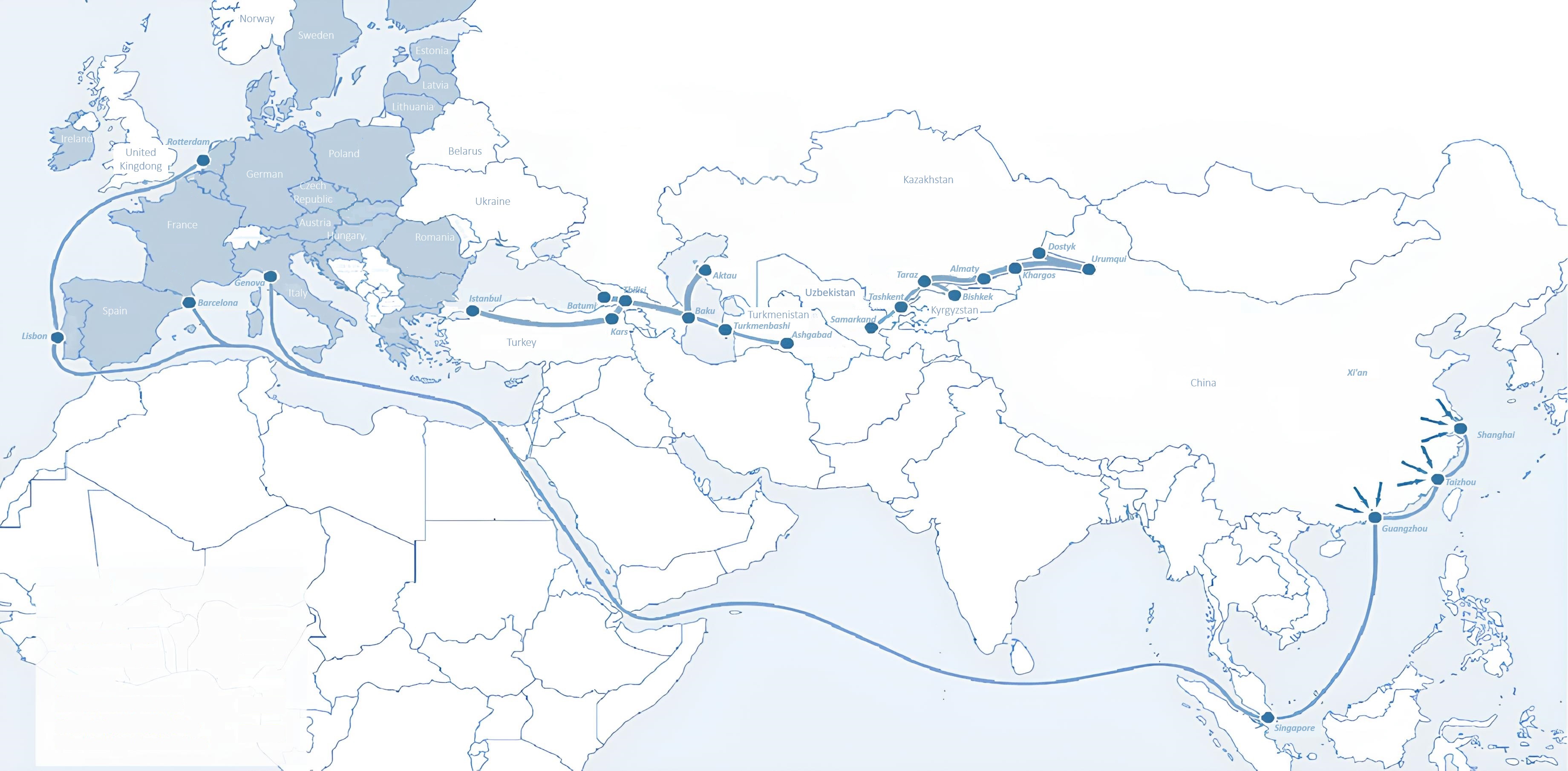 Санкт-Петербург
Таллин
Латвия
Рига
Москва
Клайпеда
Гамбург
Минск
Берлин
Брест
Поворина
Киев
Эссен
Львов
Кандыагаш
Париж
Волгоград
Нарезать
Актогай
Улан-Батор
Саксаульская
Астрахан
Бейни
Баянгал -Мангал
Ош
Кашгар
Малатья
Мерсин
Мазари - Шариф
Саракса
Ксират
Афганистан
Пешавар
Иран
Пакистан
Бандар-и-Аббас
Чахбахар
Карачи
Министерство инвестиций,
Промышленность и торговля Республики Узбекистан
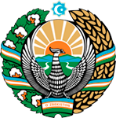 Воздушные сообщения с Ташкентом и другими аэропортами Узбекистана
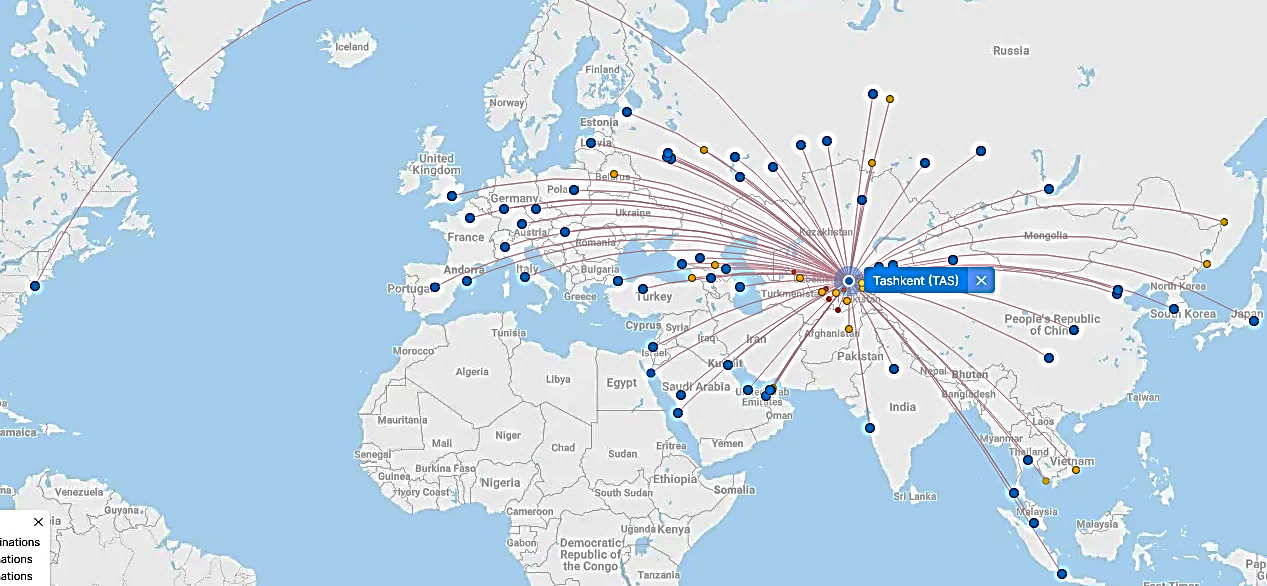 Нью-Йорк
Безвизовый режим для туристов из 90 стран

Разнообразный ассортимент 59 перевозчиков в аэропорту Узбекистана

11 аэропортов по всей стране, основные аэропорты - Ташкент, Самарканд и Бухара